Состав слова
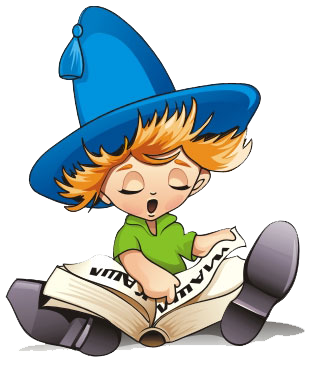 Подберите и вставьте корни слов
ЛЕС
ГОВОР
ПИС
СКАЗ
НОС
БЕРЁЗ
ОКОН
Приставки
Приставки встали  перед  корнем,  
Приставок много, вceх  не счeсть,
Но cреди них такие есть, 
Что не назватъ  никак нельзя, 
Приставки ПРИ и ПРЕ, и ОТ,
ЗА, С, В, ПЕРЕ,  ПРО и ПОД.
Ведущее  их назначенье
Указывать действиям направленье.
Распределите слова в два столбика:приколол,  примёрз, пришил, проколол, прибил, прошил, прилез,  пролез, промёрз,  пробил.
КРЕПКО
НАСКВО3Ь
НАСКВО3Ь
КРЕПКО
промёрз                                                                                         
прошил                                                                                          
проколол
пролез
пробил
примёрз                                                                                         
пришил                                                                                          
приколол
прилез
прибил
Суффиксы
У суффиксов важное есть назначенье, 
Они изменяют в словах их значенье, 
Любые суффиксы возьмем,
 И место в слове им найдем.
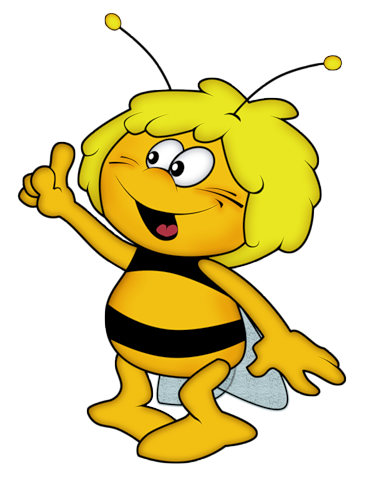 Образуй  существительные 
с помощью суффикса – К-
посадить деревья -
рубить лес - 
побелить стены -
подкормить посевы – 
сушить сено – 
засолить огурцы –  
обработать огород -
посадка
рубка
побелка
подкормка
сушка
засолка
обработка
Собери слова
ГРУЗ
ВАГОН
ЛЁТ
ИЗБ
БЕЛ
ПЕРЕ
ИЗБ
УШК
ЫЙ
ЧИК
ЧИК
А
А
Н
ЫЙ
Собери слова
ГРУЗ
ЧИК
ЛЁТ
Н
ЫЙ
ПЕРЕ
ВАГОН
ЧИК
ИЗБ
УШК
А
ИЗБ
А
БЕЛ
ЫЙ
Составь слово
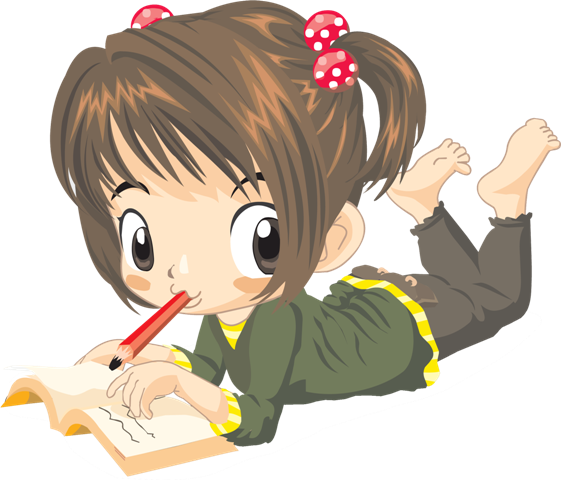 Приставка в слове ПОДМЕТАТЬ,            Корень, как у слова КОВАТЬ Окончание в слове СОВА                                                                      Что это, такое ...
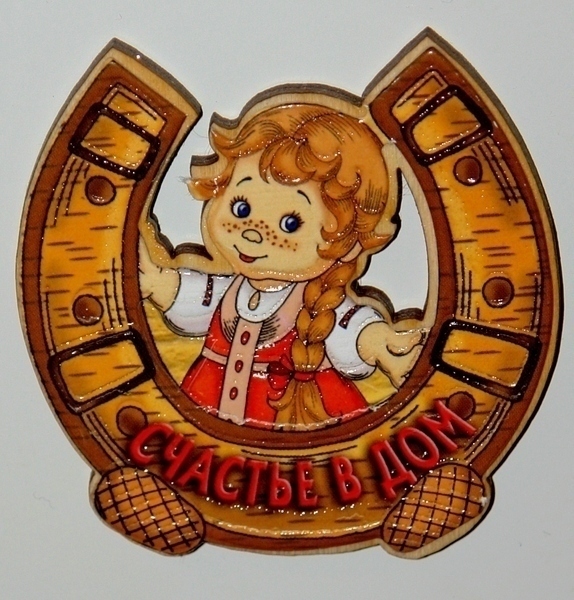 подкова
Корень возьмите у слова МАНИТЬ Окончание у слова ДОЧКА Суффикс у слова КНИЖКА, Приставку возьмите у слова ПРИВЕЗТИ. ЧTO получилось?
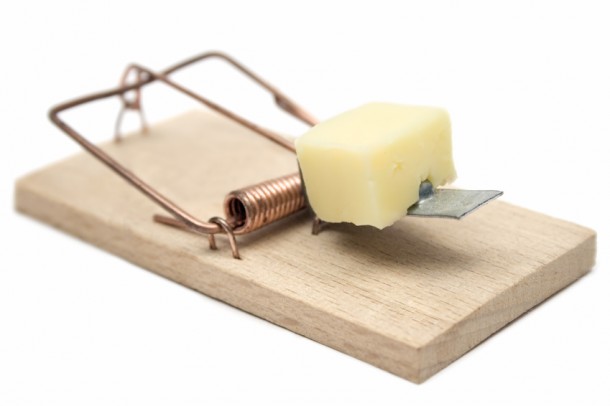 приманка
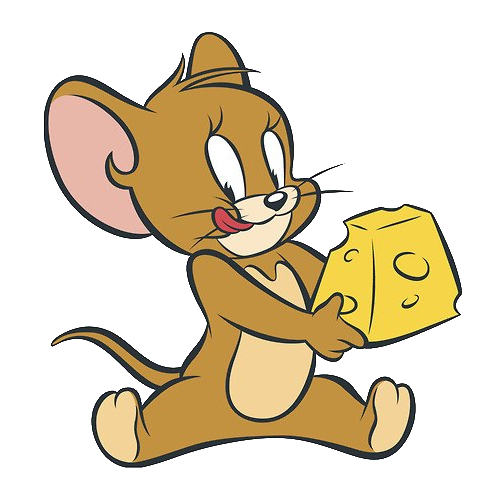 Приставка спряталась в слове ПОКОРМИТЬ Корень такой же, как в cловe ХОДОК.                                                                 Суффикс сходный тому, что в слове ГЛАЗКИ,    А окончание, как в слове БЕЗВКУСИЦА.Назови слово.
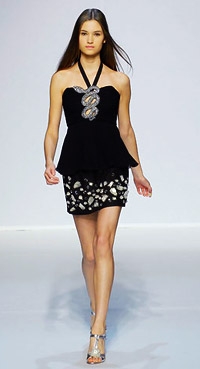 походка
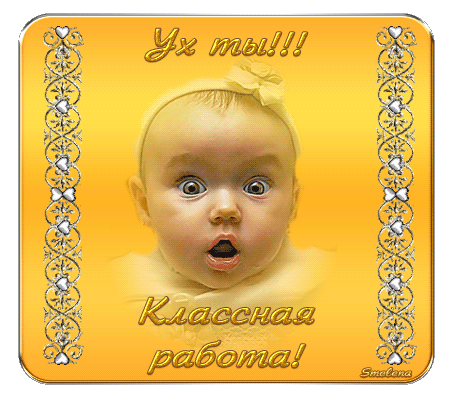